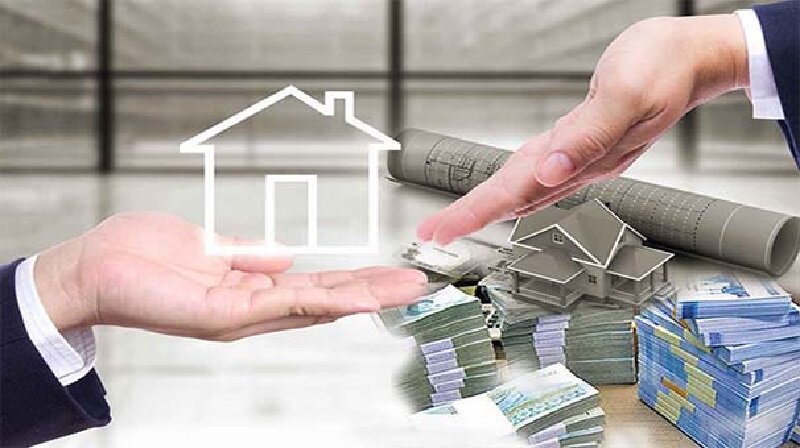 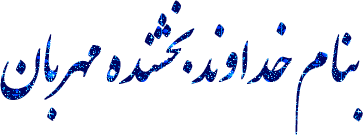 عناوين مباحث :
مقدمه
مسؤليت :

اخلاقي

مدني (قهري/ قرادادي)


کيفري :  حاکميت بلامنازع قانون ـ ضرورت تفسير مضيق قوانين جزايي
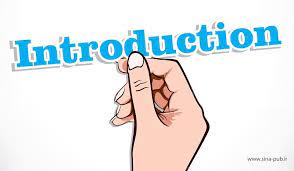 مقدمه
آثار شناخت مباني مسؤليت :

بار اثبات دليل
موارد معافيت و استثنائات
شناخت ارکان و شرايط احراز مسؤليت
شناخت شخص مسؤل و جبران‌کننده زيان
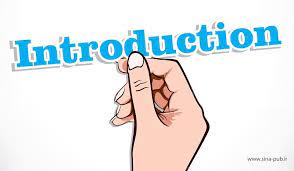 تعريف و تبيين مفهوم مسؤليت، مصاديق و مفاهيم مشابه
مسؤليت (مدني/جزايي) و جبران خسارات:
تعريف و تبيين مفهوم مسؤليت، مصاديق و مفاهيم مشابه
مسئوليت مدني: 
تعهد قانوني شخص است براي رفع ضرري که به ديگري وارد کرده است، خواه اين ضرر، ناشي از تقصير خود وي باشد يا ناشي از فعاليت او                 (دکتر لنگرودي)




سهل‌انگاري مشتري، خطاي کارمند، جعل، نقص سيستم و نرم‌افزارهاي بانکي و بين‌بانکي، تخلف و تلاش براي برداشت از مال غير توسط ثالث و ساير جرايم يا تخلفات و...
عوامل ايجاد مسؤليت و خسارات در روابط بانکي معمولاً مبتني بر چند عامل است:
تعاريف، مفاهيم و مصاديق
بانکداري در نظام حقوقي جمهوري اسلامي ايران همانند و همگام با رويه بين‌المللي به واسطه‌گري وجوه بين عرضه‎کنندگان و متقاضيان وجوه و اعتبار به شکل دريافت سپرده تحت هر نام، عنوان، اعطاي وام و تسهيلات تعريف شده است. 
                                          تعريف بانکداري:
سپرده‌پذيري از عموم از يک سو و ارائه وام، اعتبار و تسهيلات از سوي ديگر 

اين تعريف هم در قانون تنظيم بازار غيرمتشکل پولي و هم در مقررات ناظر بر عمليات مجاز بانکي مصوب شوراي پول و اعتبار در سال ۱۳۹۱
تعاريف، مفاهيم و مصاديق
بانکداري در نظام حقوقي جمهوري اسلامي ايران همانند و همگام با رويه بين‌المللي به واسطه‌گري وجوه بين عرضه‎کنندگان و متقاضيان وجوه و اعتبار به شکل دريافت سپرده تحت هر نام، عنوان، اعطاي وام و تسهيلات تعريف شده است. 
                                          تعريف بانکداري:
سپرده‌پذيري از عموم از يک سو و ارائه وام، اعتبار و تسهيلات از سوي ديگر 

اين تعريف هم در قانون تنظيم بازار غيرمتشکل پولي و هم در مقررات ناظر بر عمليات مجاز بانکي مصوب شوراي پول و اعتبار در سال ۱۳۹۱
تعاريف، مفاهيم و مصاديق
مسؤليت تأسيس و فعاليت :

  اشتغال به عمليات بانكي توسط اشخاص حقيقي و يا حقوقي تحت هرعنوان و تأسيس و ثبت هرگونه تشكل براي انجام عمليات بانكي، بدون دريافت مجوز از بانك مركزي جمهوري اسلامي ايران ممنوع و مشمول مجازات‌هاي مقرر در قانون تنظيم بازار غير متشکل پولي است.
تعاريف، مفاهيم و مصاديق
مسؤليت مدني و جبران خسارات:
منابع و مباني حقوقي مسؤليت مدني (قهري و قراردادي):



 قانون مدني،
 قانون تجارت،
 قانون مسؤليت مدني،
 قانون تجارت الکترونيک 
قانون حمايت از مصرف‌کنندگان مصوب سال 1388
قانون پولي و بانکي کشور
ضوابط و مقررات خاص موضوعه
تعريف و تبيين مفهوم مسؤليت، مصاديق و مفاهيم مشابه
مسؤليت مدني و جبران خسارات:



نظريه تقصير (ضرورت اثبات تقصير در ورود زيان)
نظريه خطر (هرکس مسؤل آثار مخاطره‌اميز ناشي از اعمال خود است) 
نظريه مسؤليت محض يا مطلقStrict Liability  
(ايجاد مسؤليت براي عامل به صرف ايراد ضرر به استثناي اثبات قوه قاهره)
نظريه تضمين حق (حمايت از حقوق زيان‌ديده)
نظريات حقوقي مسؤليت مدني     (قهري و قراردادي):
ويژگي‌هاي اقسام مسؤليت مدني
مسؤليت مدني و جبران خسارات:
مسؤليت‌هاي مدني در تعهدات قرادادي :
مسئوليت قراردادي     (مبنای اصلی مسؤلیت بانکی در نظام حقوقی ایران)
در صورت عدم ايفاي تعهد از سوي يکي از طرفين قرارداد بانکي با اين شرط که تعهدات وي مستقيماً با قرارداد منعقده ارتباط داشته، مي‌توان وي را محکوم به جبران خسارت کرد؛ مگر اينکه اثبات کند قوه قاهره يا فعل يا ترك فعل طرف قرارداد در عدم ايفاي تعهد وي مؤثر بوده است؛ 
مثل اينکه شخص بانکدار به دليل قطع سراسري اينترنت در کشور موفق به ارائه خدمات بانکي خود نشود.
ويژگي‌هاي اقسام مسؤليت مدني
مسؤليت مدني و جبران خسارات:
مسؤليت‌هاي مدني در تعهدات قرادادي:

قاعده کلي جبران خسارات به مشتري (مصرف کننده) در تعهدات قراردادي
تحقق شرايط مقرر در مواد (221) و (227) قانون مدني با لحاظ شرايط مقرربين طرفين در مفاد قرارداد:

تصريح به جبران خسارت شده يا يا تعهد عرفا به معناي تصريح بوده و يا حسب قانون ضمان‌آور باشد.
خسارت قابل اسناد به بار آمده باشد (ورود زيان)  
عدم اثبات تأثير عامل خارجي (به عنوان مثال نقص سيستم شرکت فراهم‌کننده زيرساخت اطلاعاتي طرف قراداد با بانک)
ويژگي‌هاي اقسام مسؤليت مدني
مسؤليت مدني و جبران خسارات:
در مسؤليت‌هاي خارج از قرارداد:

قانون مدني متأثر از موازين فقهي قواعد اتلاف و تسبيب را در مواد 328 و 332 در جبران زيان مطرح نموده است که در بانکداري نيز در مواردي از جمله اتلاف، نقص و آسيب به سيستم‌هاي نرم‌افزاري و اطلاعاتي تا حدودي قابل اعمال است.

اتلاف : اضرار مباشرتي و ضرورت اثبات ارکان مسؤليت بدون نياز به اثبات تقصير 
تسبيب: ورود زيان با واسطه و ضرورت احراز تقصير (مبتني بر معيار نوعي)
ويژگي‌هاي اقسام مسؤليت مدني
مسؤليت مدني و جبران خسارات
در مسؤليت‌هاي خارج از قرارداد:

مطابق ماده نخست قانون مسؤليت مدني : 
 هر کس بدون مجوز قانوني عمداً يا در نتيجه بي‌احتياطي به جان يا سلامتي يا مال يا آزادي يا حيثيت يا شهرت تجارتي يا به هر حق ديگر‌که به موجب قانون برايافراد ايجاد گرديده لطمه‌اي وارد نمايد که موجب ضرر مادي يا معنوي ديگري شود مسئول جبران خسارت ناشي از عمل خود‌ مي‌باشد.
         منطبق بر نظريه تقصير و مقتبس از قانون تعهدات سوئيس
ويژگي‌هاي اقسام مسؤليت مدني
مسؤليت مدني و جبران خسارات
در مسؤليت‌هاي خارج از قرارداد:

مطابق ماده 11 قانون مسؤليت مدني : 
کارمندان دولت و شهرداري‌ها و موسسات وابسته بانکها که بمناسبت انجام وظيفه عمداً يا در نتيجه بي‌احتياطي خساراتي باشخاص ‌وارد نمايند شخصاً مسئول جبران خسارت وارد ميباشند ولي هر گاه خسارات وارده مستند بعمل آنان نبوده و مربوط به نقص وسائل ادارات و ‌موسسات مزبور باشد در اينصورت جبران خسارت بر عهده اداره يا موسسه مربوطه است.
 ولي در مورد اعمال حاکميت دولت هر گاه اقداماتي که بر‌حسب ضرورت براي تامين منافع اجتماعي طبق قانون بعمل آيد و موجب ضرر ديگري شود دولت مجبور به پرداخت خسارات نخواهد بود.
ويژگي‌هاي اقسام مسؤليت مدني
مسؤليت مدني و جبران خسارات:

در ماده (12) قانون مسؤليت مدني، نظريه تقصير در مورد اشخاص تابع قانون کار (عمدتاً ناظر بر مؤسسات اعتباري خصوصي) تا حدودي تعديل شده است.         (مبتني بر فرض تقصير)
کارفرمايانى که مشمول قانون کار هستند مسئول جبران خساراتى مي‌باشند که از طرف کارکنان ادارى و يا کارگران آنان در حين انجام کار يا به مناسبت آن وارده شده است مگر اينکه محرز شود تمام احتياط‌هايى که اوضاع و احوال قضيه ايجاب مي‌نموده به عمل آورده يا اينکه اگر احتياط‌هاي مزبور را به عمل مي‌آوردند باز هم جلوگيرى از ورود زيان مقدور نمي‌بود کارفرما مي‌تواند به واردکننده خسارت در صورتى که مطابق قانون مسئول شناخته شود مراجعه نمايد.
                               ضرورت اثبات قوه قاهره
ويژگي‌هاي اقسام مسؤليت مدني
مسؤليت مدني و جبران خسارات:

          ماده 135 لایحه اصلاحی قانون تجارت : 
             بانک به عنوان شرکت + بانک به عنوان تاجر
اقدامات مدیران و مدیرعامل شرکت در مقابل اشخاص ثالث نافذ و معتبر است و نمی‌توان به عذر عدم اجرای تشریفات مربوط به طرز انتخاب آنها اعمال و اقدامات آنان را غیر معتبردانست.
ويژگي‌هاي اقسام مسؤليت مدني
مسؤليت مدني و جبران خسارات:

      بند «ج» ماده ۳۵ قانون پولي و بانکي کشور              
     «مبتني بر نظريه مسؤليت محض و منطبق با ماده  135 قانون تجارت»    

«هر بانک در مقابل خساراتي که در اثر عمليات آن متوجه مشتريان مي‌شود مسئول و متعهد جبران خواهد بود.» 


شرايط :
اطلاق عبارت «هر بانک» شامل تمامي مؤسسات اعتباري دولتي يا خصوصي، و حتي خارجي نيز مي‌گردد.
صرف اثبات رابطه سببيت ميان عمليات بانک و خسارت مشتري
عدم نياز به احراز تقصير
استنادعرفي بين خسارت پديدآمده و عمليات بانك
ويژگي‌هاي اقسام مسؤليت مدني
مسؤليت مدني و جبران خسارات:
بند «ج» ماده ۳۵ قانون پولي و بانکي کشور              
بانك صرفاً با انتساب ضرر به قوای قاهره یا مشارکت زیان دیده در خسارت می تواند از مسئولیت معاف شود و حتی صرف عدم تقصیر و انتساب زیان به بانك نمی تواند او را از مسئولیت معاف کند.
با توجه به اینکه در حوزه مسئولیت مدنیِ بانك، قانون پولی و بانکی به عنوان خاص وجود دارد، استناد به مواد 22 و 21 قانون مسئولیت مدنی نارواست؛ بنابراین تنها بر اساس ماده 35 قانون پولی و بانکی می‌توان درباره مسئولیت مدنی بانك ها تصمیم گرفت
ويژگي‌هاي اقسام مسؤليت مدني
مسؤليت مدني و جبران خسارات
ساير موارد و قوانين خاص :
         قانون حمايت از حقوق مصرف‌کنندگان:
                            (مبتني بر مباني حقوق مدني) 
تعريف عرضه‌کننده : 
کليه ارائه‌کنندگان کالا و خدمات (از جمله مؤسسات اعتباري) را شامل اين عنوان مي‌داند.
تعريف مصرف‌کننده:
هر شخص حقيقي (از جمله مشتريان مؤسسات اعتباري) يا حقوقي است که کالا يا خدمتي را خريداري مي‌کند.
ويژگي‌هاي اقسام مسؤليت مدني
مسؤليت مدني و جبران خسارات:
از فصل پنجم قانون حمايت از حقوق مصرف‌کنندگان:
                       (مبتني بر مباني حقوق مدني) 
ماده 16ـ مسؤليت جبران خسارات وارده به مصرف‌کننده با تشخيص مرجع رسيدگي‌کننده به عهده شخص حقيقي يا حقوقي اعم از خصوصي و دولتي مي‌باشد که موجب ورود خسارت و اضرار به مصرف‌کننده شده است. در مورد شرکت‌هاي خارجي علاوه بر شرکت مادر، شعبه يا نمايندگي آن در ايران مسؤول خواهد بود. 

تخلف از ناحيه اشخاص حقوقي             تأديه خسارت از اموال شخص حقوقي (منطبق بر ماده 35 قانون پولي و بانکي)

مسؤوليت جزايي              مديرعامل و يا ساير مديران مسؤل شخص حقوقي
ويژگي‌هاي اقسام مسؤليت مدني
مسؤليت مدني و جبران خسارات:
از فصل پنجم قانون حمايت از حقوق مصرف کنندگان:
                      (مبتني بر مباني حقوق مدني) 
ماده18ـ چنانچه کالا يا خدمات عرضه شده توسط عرضه‌کنندگان کالا يا خدمات معيوب باشد و به واسطه آن عيب، خساراتي به مصرف‌کننده (از جمله مشتري بانک) وارد گردد، متخلف علاوه بر جبران خسارات به پرداخت جزاي نقدي حداکثر تا معادل چهار برابر خسارت محکوم خواهد شد. 
تبصره ماده 19ـ در صورتي که عرضه‌کنندگان کالا و خدمات (از جمله مؤسسات اعتباري) از ايفاء هر يک از تعهدات خود در قبال خريدار خودداري کرده و يا آن را به صورت ناقص و يا با تأخير انجام دهند مکلفند علاوه بر انجام کامل تعهد، خسارت وارده را جبران نمايند.
ويژگي‌هاي اقسام مسؤليت مدني
مسؤليت مدني و جبران خسارات:
                     
                       ماده 78 قانون تجارت الکترونيک 
                                                   (مبتني بر فرض تقصير)

هرگاه در بستر مبادلات الکترونيکي در اثر نقص يا ضعف سيستم‌ مؤسسات خصوصي و دولتي، به‌جز در نتيجه قطع فيزيکي ارتباط الکترونيکي، خسارتي به‌اشخاص وارد شود، مؤسسات مزبور مسؤل جبران خسارات وارده مي‌باشند. مگر اينکه‌ خسارات واردهناشي از فعل شخصي افراد باشد که در اين صورت جبران خسارات‌ برعهده اين اشخاص خواهد بود.
ويژگي‌هاي اقسام مسؤليت مدني
مسؤليت مدني و جبران خسارات:

                بر اساس مفاد قانون تجارت الکترونيک:
                                           (نقض نظريه مسؤليت محض)

در بانکداري غيرحضوري (اعم از مجازي يا ديجيتال)، اگر به هر دليلي اعم از نرم‌افزارهاي معيوب، سيستم‌هاي آنلاين، خطا در بارگذاري اطلاعات، اشتباه در پردازش اطلاعات و ... به مشتريان ضرري وارد شود، بانک مکلف به جبران خسارت است. 
 اما چنانچه خسارات وارده ناشي از فعل شخصي افراد باشد در اين صورت جبران خسارات‌ برعهده اين اشخاص خواهد بود.
ويژگي‌هاي اقسام مسؤليت مدني
مسؤليت مدني و جبران خسارات:

رفع تعارض بين نظريه مسؤليت محض و فرض تقصير:
1- ضابطه مسئوليت محض در قانون پولي و بانکي کشور، شامل کليه خدمات بانکي دانسته و ضابطه فرض مسئوليت در قانون تجارت الکترونيکي را به عنوان استثناي بر قاعده ذکرشده، صرفاً شامل خدمات الکترونيکي بدانيم 
          راهکار بي‌اثر و بدون فايده به جهت گستره شمول بانکداري الکترونيک

2- ضابطه مسئوليت محض قانون پولي و بانکي کشور را به عنوان قانون خاص- و لو مقدم- بر ضابطه فرض تقصير قانون تجارت الکترونيکي حاکم است.
                   راه‌حل قابل دفاع و سازگار با مباني حقوقي ما
مسؤليت‌هاي کيفري، جرايم، تخلفات و مجازات‌ها
مسؤليت‌هاي جزايي :


در مسؤوليت کيفري اصل بر مسؤوليت شخص حقيقي است و شخص حقوقي (مثلا بانک) در صورتي داراي مسؤوليت کيفري است که نماينده قانوني شخص حقوقي به نام يا در راستاي منافع آن مرتکب جرمي شود. 
مسؤوليت کيفري اشخاص حقوقي (با تحقق شرايط فوق) مانع مسؤوليت اشخاص حقيقي مرتکب جرم نيست.
اگر رابطه عليت بين رفتار شخص حقوقي و خسارت وارد شده احراز شود ديه و خسارت، قابل مطالبه خواهد بود. 
مجازات‌هاي اشخاص حقوقي در مورد اشخاص حقوقي دولتي و يا عمومي غيردولتي در مواردي که اعمال حاکميت مي‌کنند، اعمال نمي‌شود.
مطابق اصول و ضوابط پذيرفته شده در قانون مجازات اسلامي
مسؤليت‌هاي کيفري، جرايم، تخلفات و مجازات‌ها
مسؤليت‌هاي جزايي :

در قوانين مختلف از جمله ماده (39) قانون پولي و بانکي کشور، ماده (25) اصلاحيه قانون صدور چک و يا ماده (20) قانون جرايم رايانه‌اي و يا حتي مواردي در قانون مجازات اسلامي (ماده 20) مجازات‌هايي نظير تعطيلي (اعم از دائم يا موقت) لغو مجوز تأسيس يا فعاليت يا انحلال با تحقق شرايطي و حسب اوضاع و احوال و نوع جرم يا تخلف ارتکابي براي مجازات شخص حقوقي در نظر گرفته شده است.
مسؤليت‌هاي کيفري، جرايم، تخلفات و مجازات‌ها
مسؤليت‌هاي جزايي :


الف ـ انحلال شخص حقوقي
 بـ ـ مصادره کل اموال 
پ ـ ممنوعيت از يک يا چند فعاليت شغلي يا اجتماعي به طور دائم يا حداکثر براي مدت پنج سال 
ت ـ ممنوعيت از دعوت عمومي براي افزايش سرمايه به طور دائم يا حداکثر براي مدت پنج سال 
ث ـ ممنوعيت از اصدار برخي از اسناد تجاري حداکثر براي مدت پنج سال 
ج ـ جزاي نقدي
چ ـ انتشار حکم محکوميت به وسيله رسانه‌ها
مجازات‌هاي اشخاص حقوقي در قانون مجازات اسلامي (در فرض تحقق شرايط مسؤليت کيفري)
مسؤليت‌هاي کيفري، جرايم، تخلفات و مجازات‌ها
مسؤليت‌هاي جزايي :



برخی جرائم و کیفرها :

1 ـ جرائم بانک مجازی (به عنوان شخصیت حقوقی)
2- جرائم مدیران و کاربران بانک مجازی (اشخاص حقیقی)
3‌ـ جرائم اشخاص ثالث علیه بانک مجازی
4- جرائم اشخاص ثالث علیه مشتریان بانک مجازی
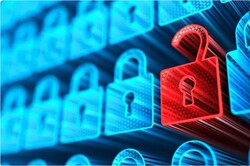 نگرشي بر ضوابط ابلاغي
جرائم و کیفرها:
1 ـ جرائم بانک (به عنوان شخصیت حقوقی)

در قوانین مختلف از جمله ماده (39) قانون پولی و بانکی کشور، ماده (25) اصلاحيه قانون صدور چک و یا ماده (20) قانون جرایم رایانه‌ای حتی مواردی در قانون مجازات اسلامی، مجازات‌هایی نظیر تعطیلی (اعم از دائم یا موقت) لغو مجوز تأسیس یا فعالیت یا انحلال با تحقق شرایطی و حسب اوضاع و احوال و نوع جرم یا تخلف ارتکابی برای مجازات شخص حقوقی در نظر گرفته شده است که در مورد جرایم یا تخلفات بانک دیجیتال نیزقابل تسری است.
نگرشي بر ضوابط ابلاغي
جرائم و کیفرها:
2 ـ جرائم مدیران و کارکنان بانک (اشخاص حقیقی)

جرایم ارتکابی توسط مدیران و کارکنان بانک، عمدتاً در قالب عناوین جزایی مربوط از قبیل سرقت، جعل، اختلاس، ارتشاء و...بوده که مجازات آن نیز حسب مورد تابع قوانین ومقررات مربوط از جمله مجازات‌های در نظر گرفته شده برای مدیران شرکت‌های سهامی در لایحه اصلاحی سال 1347 قانون تجارت (مواد 246، 258 و 260 لایحه)، قانون مجازات اسلامی یا قانون جرایم رایانه‌ای مصوب سال 1388می‌باشد.
نگرشي بر ضوابط ابلاغي
مصوبات دولت و شوراي پول و اعتبار :

ماده 88 آيين‌نامه نحوه تأسيس و اداره مؤسسات اعتباري غيردولتي مصوب سال 1393 هيأت وزيران

مواد 87 و 136 اساسنامه نمونه بانک‌هاي تجاري غيردولتي مصوب شوراي پول و اعتبار 

ماده 23 آيين‌نامه وصول مطالبات غيرجاري مؤسسات اعتباري مصوب سال 1394 شوراي پول و اعتبار
بررسي و تحليل رابطه حقوقي بانک مرکزي با مؤسسات اعتباري
تعريف بانک‌ مرکزي  ـ  Central bank

  در فرهنگ بزرگ سخن : 
بانک مجري سياست‌هاي پولي واعتباري/ بانک بانک‌ها


شخصيت حقوقي (نهاد مالي) که کنترل ممتازي بر توليد و توزيع پول و اعتبار براي يک کشور يا گروهي از کشورها (بانک مرکزي اروپا) دارد.
بررسي و تحليل رابطه حقوقي بانک مرکزي با مؤسسات اعتباري
ماهيت و اوصاف بانک‌هاي مرکزي    Central bank

بانک‌هاي مرکزي ذاتاً مؤسساتي غيرمتصدي، غيربازاري يا حتي ضدرقابتي هستند.
اگرچه برخي از بانک‌هاي مرکزي ملي شده‌اند، اما بسياري از بانک‌هاي مرکزي سازمان‌هاي دولتي نيستند.
در اقتصادهاي مدرن، بانک مرکزي معمولاً مسئول تدوين سياست پولي و تنظيم‌گر بانک‌هاي ديگر است.

 استقلال بانک مرکزي به شرايط سياسي داخلي و همچنين درجه توسعه و رشد اقتصادي کشور بستگي دارد و هيچ الگوي مشخص و واحدي نمي‌توان براي رابط بين دولت و بانک مرکزي معيّن نمود.
تعريف و تبيين مفهوم مسؤليت، مصاديق و مفاهيم مشابه
اهم وظايف بانک‌هاي مرکزي:
تعريف و تبيين مفهوم مسؤليت، مصاديق و مفاهيم مشابه
اهم وظايف بانک‌هاي مرکزي :
                       نقش اقتصادي
مديريت عمليات پولي (ريالي و ارزي) و اعتباري شامل کنترل ارزش پول ملي، مديريت ذخاير ارزي و تعيين نرخ بهره براي وام‌ها و اوراق قرضه و...
                        نقش نظارتي
بانک‌هاي تجاري را از طريق الزامات سرمايه، الزامات ذخيره و ساير ابزارهاي نظارتي (نظارت بر نظام پرداخت و تسويه)کنترل و هدايت مي‌کند

                       نقش حمايتي
ارايه وام‌هاي اضطراري و خدمات مالي به ويژه در مواقع بحران‌هاي مالي Last resort lender
بررسي و تحليل رابطه حقوقي بانک مرکزي با مؤسسات اعتباري
تعريف مؤسسه اعتباري :        

بانک يا مؤسسه اعتباري غيربانکي که به موجب قانون يا با مجوز بانک مرکزي در قالب يک شخصيت حقوقي تأسيس شده و تحت نظارت آن بانک به فعاليت بانکي مي‌پردازد

                فعاليت‌هاي بانکي (دستورالعمل عمليات مجاز بانکي)

از جمله سپرده‌پذيري، واسطه‌گري وجوه‌، تأمين مالي و ارائه ساير خدمات و تسهيلات پولي و بانکي
تعريف و تبيين مفهوم مسؤليت، مصاديق و مفاهيم مشابه
ويژگي‌هاي عملکردي بانک‌هاي مرکزي :       


 

عملکرد مناسب بانک مرکزي تابع استقلال اين بانک از دولت، پاسخگو بودن آن به مردم و دولت و درنهايت شفاف بودن رويه‌ها و اقدامات اين بانک است.

وظايف و اختيارات بانک مرکزي در نظارت بر امور بانک‌ها از جمله امور حاکميتي بوده و وقابل واگذاري به ساير اشخاص و مؤسسات اعتباري نمي‌باشد.
تعريف و تبيين مفهوم مسؤليت، مصاديق و مفاهيم مشابه
بانک مرکزي جمهوري اسلامي ايران 
    تأسيس در سال 1339 به موجب قانون بانکي و پولي کشور
شخصيت حقوقي مستقل با وظايف و اختيارات مشخص و انحصاري در ارتباط با شبکه بانکي در قانون پولي و بانکي مصوب سال 1351
مديريت عمليات پولي (ريالي و ارزي) و اعتباري
نظارت بانکي
بررسي و تحليل رابطه حقوقي بانک مرکزي با مؤسسات اعتباري
مباني حقوقي ناظر بر رابطه بانک مرکزي با مؤسسات اعتباري

الف - قوانين بالادستي 

   قانون اساسي
قانون احکام دائمي 
قوانين 5 ساله برنامه توسعه
قانون اجراي سياست هاي اصل 44 قانون اساسي
بررسي و تحليل رابطه حقوقي بانک مرکزي با مؤسسات اعتباري
مباني حقوقي ناظر بر رابطه بانک مرکزي با مؤسسات اعتباري
ب ـ قوانين تخصصي :
قانون پولي و بانکي 
قانون عمليات بانکي بدون ربا
قانون تنظيم بازار غيرمتشکل پولي
ج ـ ساير قوانين عادي : 
قانون رفع موانع توليد ....
قوانين بودجه ساليانه
قانون مبارزه با پولشويي
د ـ ضوابط و مقررات اجرايي
دستورالعمل‌ها، بخش‌نامه‌ها و مقررات ابلاغي نهاد ناظر
بررسي و تحليل رابطه حقوقي بانک مرکزي با مؤسسات اعتباري
مهم‌ترين رابطه حقوقي ميان بانک مرکزي با مؤسسات اعتباري     





                      نقش نظارتي (Regulatory) بانک مرکزي
بررسي و تحليل رابطه حقوقي بانک مرکزي با مؤسسات اعتباري
مفهوم نقش نظارتي بانک مرکزي


اقداماتي که در راستاي اعمال نظارت بر بانکها، مؤسسات اعتباري غيربانکي، تعاوني اعتبار و صندوق‌هاي قرض‌الحسنه به ‌جز صندوق‌هاي قرض‌الحسنه زير نظر سازمان اقتصاد اسلامي و موضوع تبصره (۲) بند (ب) اين ماده، صرافي‌ها و شرکتهاي واسپاري (ليزينگ) در صلاحيت بانک مرکزي جمهوري اسلامي ايران بوده و مشتمل بر اقدامات به‌عمل آمده در تمامي مراحل تأسيس، اعطاي مجوز، نظارت بر فعاليت، تغييرات ثبتي، بازسازي، ادغام، انحلال و تصفيه است.
مطابق تبصره ماده (14) قانون برنامه ششم
بررسي و تحليل رابطه حقوقي بانک مرکزي با مؤسسات اعتباري
نقش نظارتي (Regulatory) بانک مرکزي
مقرره‌گذاري
ارزيابي ثبات وسلامت
(نظارت پسيني)
اقدامات انضباطي و انتظامي/ مقابله با جرايم و تخلفات
بررسي و تحليل رابطه حقوقي بانک مرکزي با مؤسسات اعتباري
بانک مرکزي ايران 
بررسي احکام مرتبط 

        

تأسيس، ثبت، فعاليت و انحلال نهادهاي پولي و اعتباري از قبيل بانکها، مؤسسات اعتباري غيربانکي، تعاوني‌هاي اعتبار، صندوق‌هاي قرض الحسنه، صرافي ها و شرکتهاي واسپاري (ليزينگ‌ها) و همچنين ثبت تغييرات نهادهاي مذکور فقط با اخذ مجوز از بانک مرکزي جمهوري اسلامي ايران و به موجب مقررات مصوب شوراي پول و اعتبار امکان‌پذير است.

ايجاد نهادهاي جديد در بازار غيرمتشکل پولي بدون مجوز بانک مرکزي جمهوري اسلامي ايران ممنوع بوده و تصدي پستهاي مديريتي آنها در حکم تصرف غيرقانوني در اموال عمومي تلقي مي‌شود.
قانون احکام دائمي برنامه‌هاي توسعه کشور
بررسي و تحليل رابطه حقوقي بانک مرکزي با مؤسسات اعتباري
بانک مرکزي
بررسي احکام مرتبط 

        







انتخاب‌‌ مديرعامل ‌و ‌هيأت ‌مديره ‌بانکها ‌و‌ مؤسسات‌ مالي ‌و ‌اعتباري ‌پس‌ از ‌صدور تأييد صلاحيت‌ حرفه‌اي‌ و‌ وثاقت ‌و‌ امانت ‌آنان‌ از‌ سوي ‌بانک ‌مرکزي ‌امکانپذير ‌است. ‌اين‌ افراد ‌بايد‌ حداقل‌ داراي‌ ده ‌سال‌ سابقه‌ در ‌زمينه‌هاي مالي، ‌بانکي ‌و ‌بازرگاني ‌و‌ دانشنامه‌ کارشناسي ‌مرتبط ‌باشند.‌ نحوه‌ احراز ‌شرايط‌ اعتراض‌ و ‌رسيدگي ‌به ‌آن ‌با‌ پيشنهاد‌ مشترک ‌بانک‌ مرکزي‌ جمهوري ‌اسلامي ‌ايران‌ و ‌وزارت ‌امور ‌اقتصادي ‌و ‌دارايي ‌و تصويب‌ شوراي ‌پول‌ و ‌اعتبار ‌تعيين ‌مي‌شود.
قانون احکام دائمي برنامه‌هاي توسعه
بررسي و تحليل رابطه حقوقي بانک مرکزي با مؤسسات اعتباري
بانک مرکزي ايران 
بررسي احکام مرتبط 

        
 انجام هرگونه عمليات بانکي، واسپاري (ليزينگ)، صرافي توسط اشخاص حقيقي و حقوقي و مشارکت بانکها و مؤسسات اعتباري و اشخاص حقوقي تابعي که بانکها بيش از پنجاه درصد (۵۰%) سهام آنها را دارند و يا در تعيين هيأت مديره آنها مؤثرند در تأسيس صندوق‌هاي سرمايه‌گذاري و شرکتهاي تأمين سرمايه بدون اخذ مجوز از بانک مرکزي ممنوع است و مرتکب حسب مورد به يک يا چند مورد از مجازات‌هاي تعزيري درجه شش ماده (۱۹) قانون مجازات اسلامي مصوب ۱۳۹۲/۲/۱ به‌ جز حبس و شلاق محکوم مي شود.
قانون برنامه پنج ساله ششم
بررسي و تحليل رابطه حقوقي بانک مرکزي با مؤسسات اعتباري
ابزارهاي نظارتي بانک مرکزي
‌

ماده 7 آيين‌نامه فصل پنجم قانون عمليات بانکي بدون ربا
 موضوع تصويبنامه ‌هييت‌وزيران
بانکها
 مکلفند ‌دستورها‌ و ‌بخشنامه‌هاي ‌بانک‌مرکزي ‌را‌ که ‌به‌ موجب ‌قوانين ‌و‌ آييننامه‌هاي ‌متکي ‌به ‌آن‌ صادر ‌مي‌گردد ،‌به‌ موقع‌ اجرا‌ بگذارند
بررسي و تحليل رابطه حقوقي بانک مرکزي با مؤسسات اعتباري
ابزارهاي نظارتي بانک مرکزي
ابزارهاي مستقيم
سياست‌گذاري پولي و بانکي فارغ از شرايط بازار
ابزارهاي غيرمستقيم
سياستگذاري پولي و بانکي با توجه به شرايط بازار
بررسي و تحليل رابطه حقوقي بانک مرکزي با مؤسسات اعتباري
ابزارهاي نظارتي مندرج در قوانين تخصصي



1- تأييد صلاحيت حرفه‌اي و وثاقت و امانت مديرعامل و هيأت مديره مؤسسات اعتباري
2- رسيدگي به شکايات و اختلافات پولي و بانکي
3- رصد، ‌شفافيت و مبارزه با پولشويي
4- ايجاد و مديريت و کنترل سامانه‌هاي تبادل اطلاعات و مديريت تراکنش‌هاي بانکي  
5- نظارت برحل و فصل (Resolotion) و  امور تصفيه مؤسسه اعتباري


6 - تعيين مقررات افتتاح حساب جاري و پس‌انداز و ساير حسابها.
بررسي و تحليل رابطه حقوقي بانک مرکزي با مؤسسات اعتباري
ابزارهاي نظارتي مندرج در قوانين تخصصي



7ـ رسيدگي به عمليات و حساب‌ها و اسناد و مدارک بانک‌ها و اخذ هر گونه اطلاعات وآمار از بانکها با توجه به لزوم حفظ اسرار حرفه‌اي.
8 - محدود کردن بانک‌ها به انجام يک يا چند نوع از فعاليت‌هاي مربوط به طور موقت يا دائم.
9 - تعيين ميزان حداقل و حداکثر بهره و کارمزد دريافتي و پرداختي بانک‌ها.
10- تهيه، تصويب و ابلاغ مقررات مربوط به کفايت سرمايه، حاکميت شرکتي، کنترل داخلي و ساير ضوابط احتياطي
بررسي و تحليل رابطه حقوقي بانک مرکزي با مؤسسات اعتباري
ابزارهاي نظارتي مندرج در قوانين تخصصي





11- تعيين نوع و ميزان جوائز و هرگونه امتياز ديگري که براي جلب سپرده‌هاي جاري يا پس‌انداز از طرف بانک‌ها عرضه مي‌گردد و تعيين ضوابط‌ براي تبليغات بانکها درا ين موارد.
12 - تعيين حداکثر نسبي تعهدات ناشي از افتتاح اعتبار اسنادي - ظهرنويسي يا ضمانت‌نامه‌هاي صادره از طرف بانک‌ها و نوع و ميزان وثيقه اين‌قبيل تعهدات
13- رسيدگي به اختلافات اعضاي سامانه‌هاي پرداخت (شتاب يا ساتنا چکاوک و ...) بر اساس مقررات يا موافقت‌نامه‌هاي عضويت، نهاد داوري يا تشکيل کميسيون‌هاي مربوط
بررسي و تحليل رابطه حقوقي بانک مرکزي با مؤسسات اعتباري
اختيارات بانک مرکزي از باب مديريت امور پولي و اعتباري

1- تعيين نحوه مصرف وجوه سپرده‌هاي پس‌انداز و سپرده‌هاي مشابه نزد بانک‌ها.
2 - تعيين حداکثر مجموع وام‌ها و اعتبارات بانکها به طور کلي يا در هر يک از رشته‌هاي مختلف.
3 - تعيين شرايط کلي اخذ وام بانک‌ها از اشخاص و صدور گواهي سپرده
4 - تعيين شرايط معاملات اقساطي که اعتبار آن از طرف بانک‌ها تأمين مي‌شود.
5 - تعيين نرخ رسمي تنزيل مجدد و بهره وامها که ممکن است بر حسب نوع وام و اوراق واسناد نرخهاي مختلف تعيين شود.
6 - تعيين نسبت مجموع سرمايه پرداخت شده و اندوخته بانکها به انواع داراييها
بررسي و تحليل رابطه حقوقي بانک مرکزي با مؤسسات اعتباري
اختيارات بانک مرکزي از باب مديريت امور پولي و اعتباري



7 - تعيين نسبت دارايي‌هاي آني بانک‌ها به کليه دارايي‌ها يا به انواع بدهي‌ها آنها بر حسب نوع فعاليت بانک‌ها يا ساير ضوابط به تشخيص بانک‌مرکزي ايران.
8 - تعيين نسبت و نرخ بهره سپرده قانوني بانکها نزد بانک مرکزي ايران که ممکن است بر حسب ترکيب و نوع فعاليت بانکها نسبت‌هاي متفاوتي‌براي آن تعيين گردد.
10- راهبري سامانه‌هاي تبادل و تسويه وجوه (ساتنا، پايا، شتاب، صياد، چکاوک ...)
بررسي و تحليل رابطه حقوقي بانک مرکزي با مؤسسات اعتباري
ضمانت اجرا و اعمال مجازات‌ها

حسب مورد در مورد جرايم يا تخلفات :




۱ـ ارجاع موضوع به هيأت انتظامي
2- اعمال محدوديت، ممنوعيت توزيع سود و اندوخته‌ها بين سهامداران مؤثر، سلب حق رأي از آنها به‌طور موقت و سلب حق تقدم خريد از سهامداران مؤثر3ـ تعليق موقت مجوز بخشي از فعاليت براي مدت معين و يا لغو مجوز فعاليت4ـ اعمال محدوديت يا ممنوعيت پرداخت پاداش و مزاياي مديران5ـ سلب صلاحيت حرفه‌اي مديران عامل و اعضاي هيأت مديره
6- محدود کردن بانک‌ها به انجام يک يا چند نوع از فعاليت‌هاي مربوط به طور موقت يا دائم.
7- اعمال مجازت هاي قانون مجازات اسلامي در مورد اشخاص حقوقي يا مديران آن‌ها
سپاس از همراهي شما
و من‌الله‌التوفيق